Low β insertions
Cédric Hernalsteens
CERN
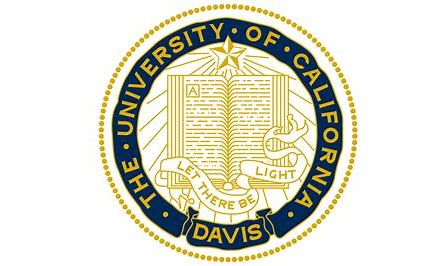 USPAS - July 15 - 19, 2024
Insertions and low-beta optics
Insertions are interruptions of the “regular” lattice structure which would ideally extend through the arcs and straight sections as they are introduced to serve a variety of purposes
Longer straight sections in synchrotrons  are required to host
RF cavities
Injection and extraction devices
Internal beam dumps
Collimation regions
Wigglers
The large detectors of physics experiments
Insertions and low-beta optics
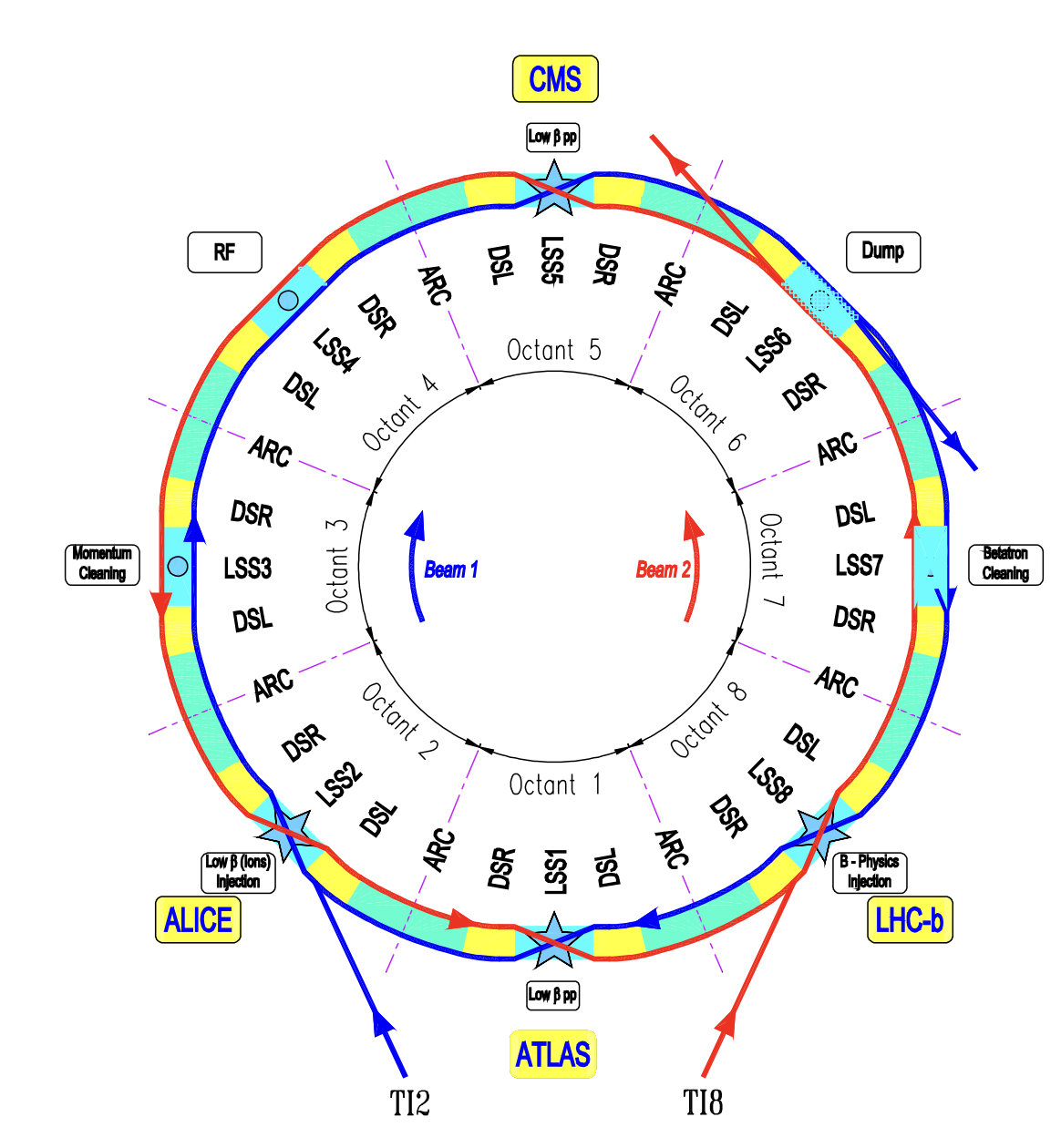 The LHC has 4 experimental insertions requiring low-beta optics and 4 additional insertions
Low-beta insertions
Collider rings lattice: Arcs, Dispersion Suppressors, Long Straight Sections
Some of these long straight sections will host the detectors
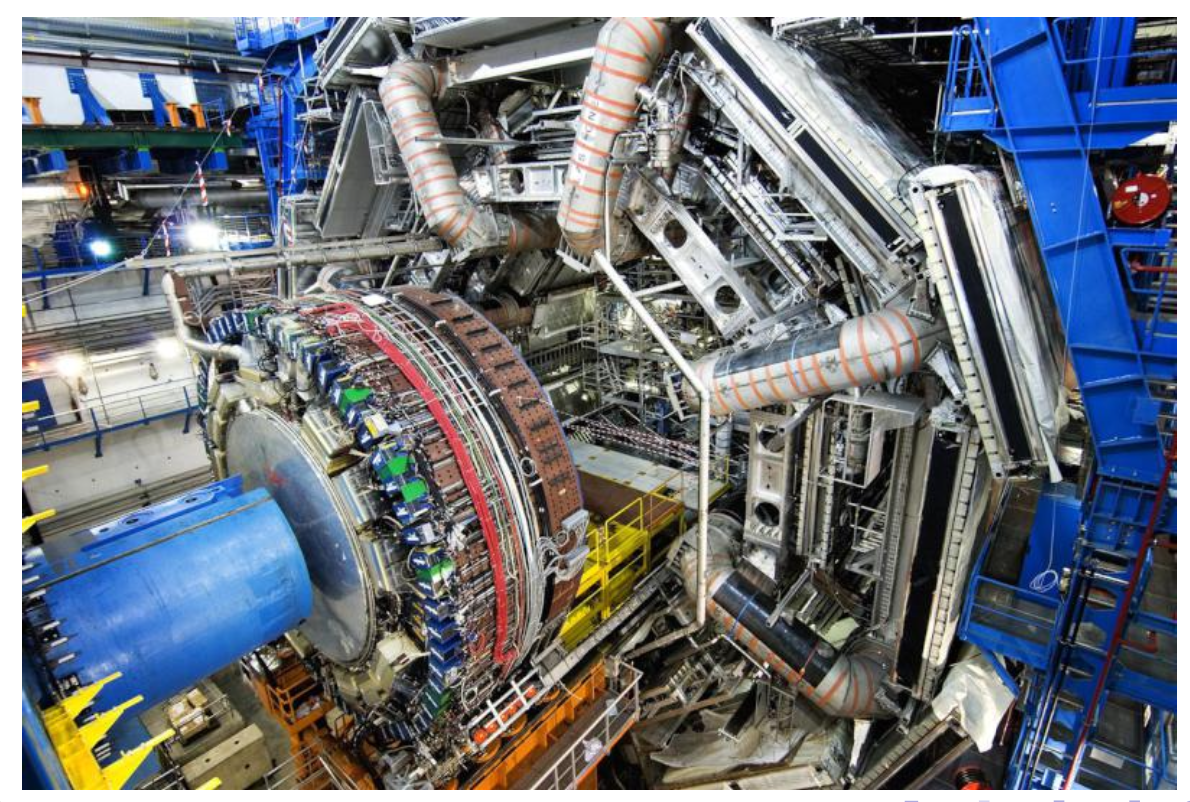 Space constraints: requires a long drift space
Interruption of the regular lattice: symmetry and regularity of the optics will be broken
Other constraints?
Low-beta insertions
Colliders performance is driven by the luminosity (collision rate
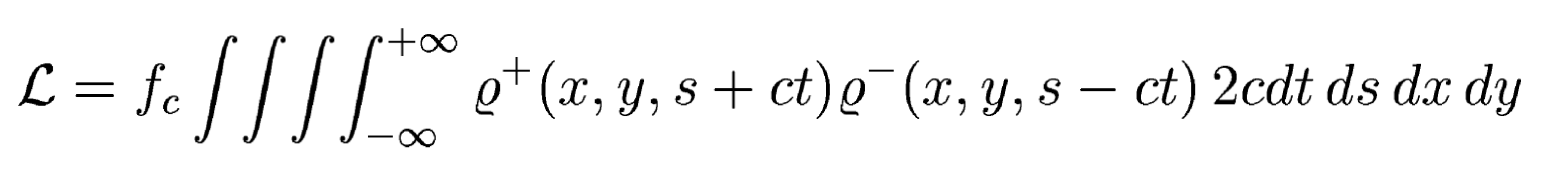 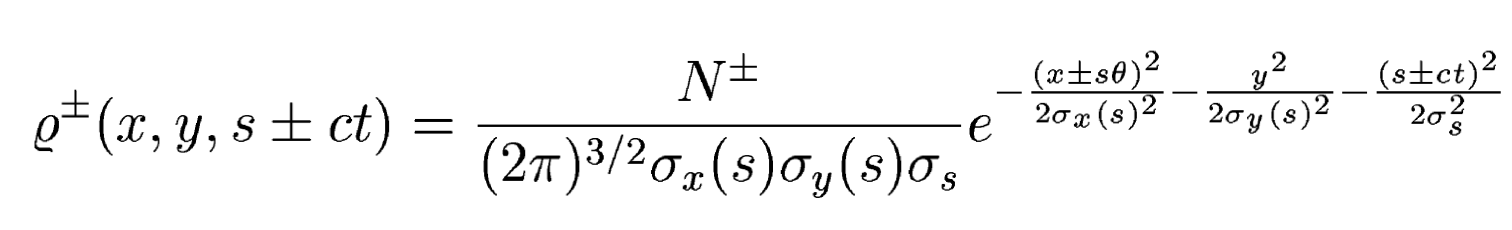 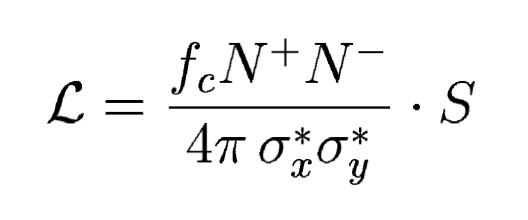 How can we increaes the luminosity of a collider ?

         Low beta optics!
Transverse beam size (horizontal and vertical at the interaction point)
Drift spaces!
The description of the experimental insertion typically starts at the interaction point (IP) (where the beam collides) and proceeds towards the matching section, the dispersion suppressor and the arcs
The detector is located “around” the IP and represents our first constraint: it is essentially a drift space around the IP and pushes the first quadrupoles away from the IP
The length of the drift space from the IP to the first quadrupole is refered to as L*
How does the optics evolve in a pure drift space?
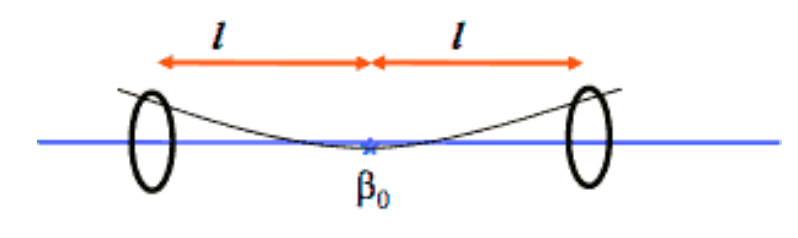 Drift spaces!
Transfer matrix for a drift
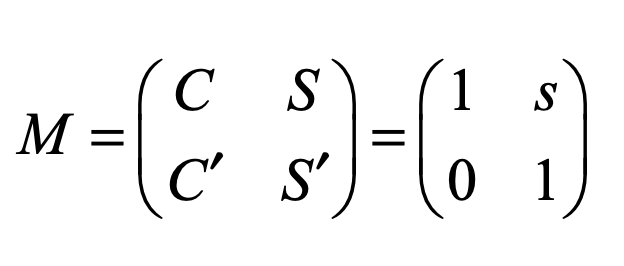 Beam waist
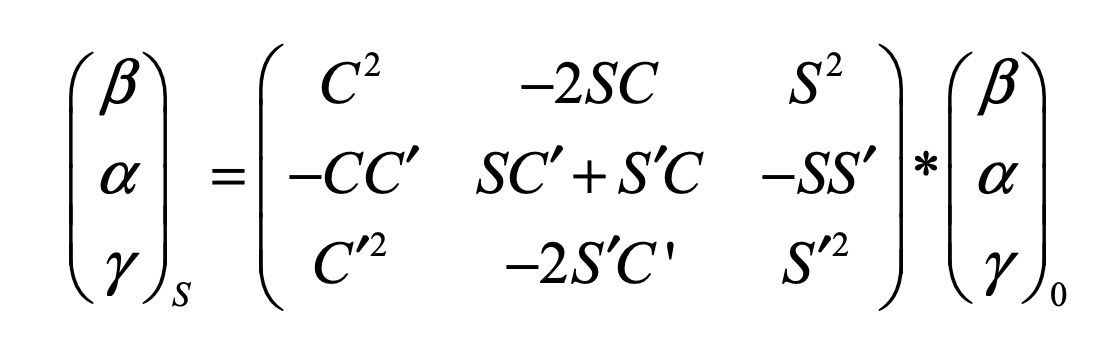 Propagation of the Twiss parameters
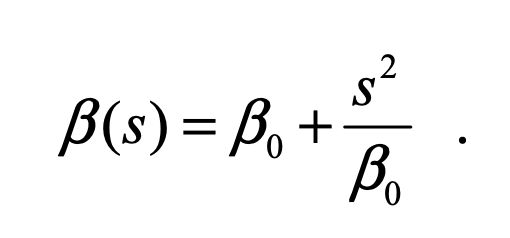 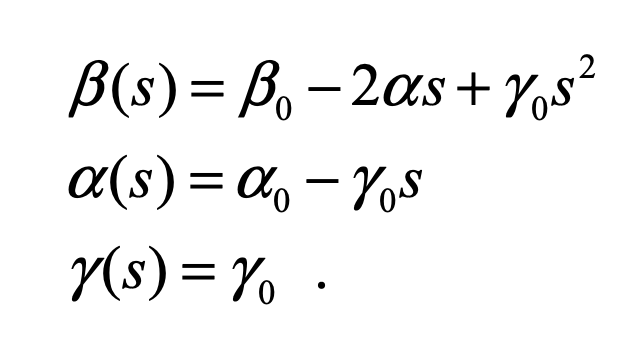 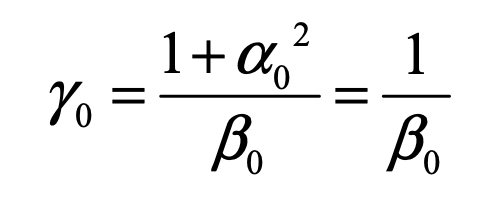 Possible layouts
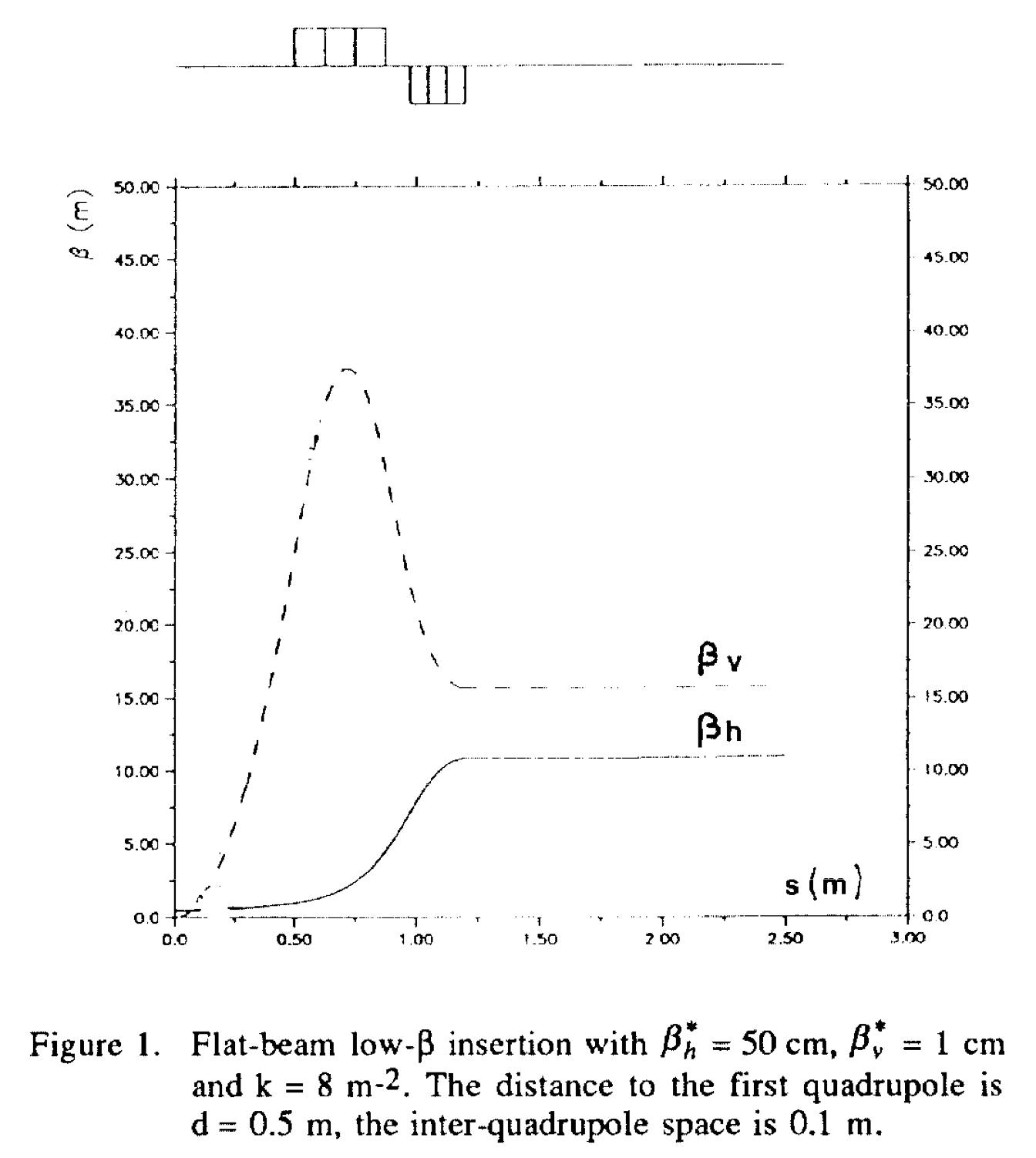 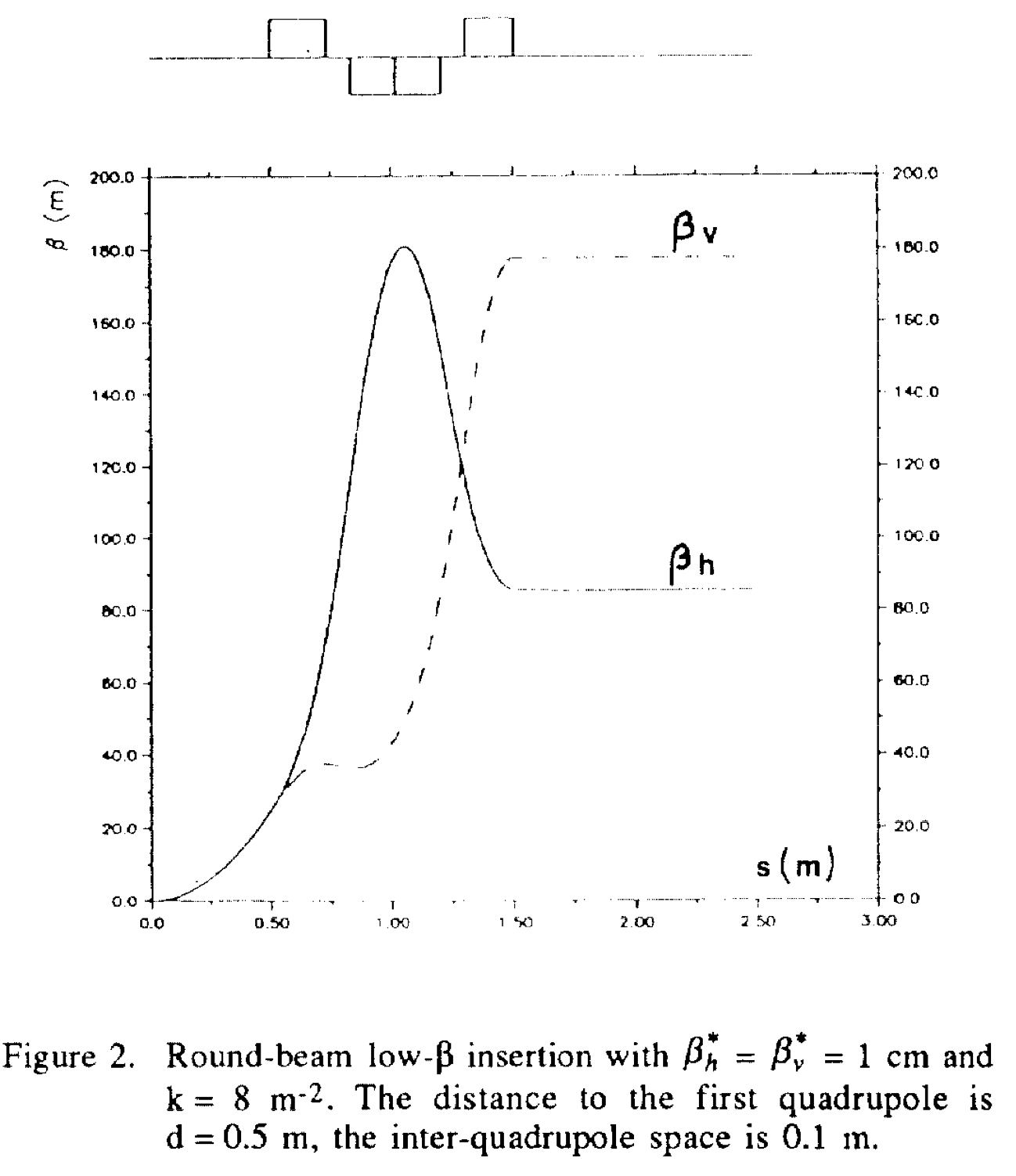 L*
L*
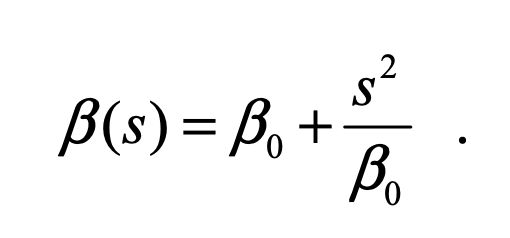 Phase advance in low-beta insertion
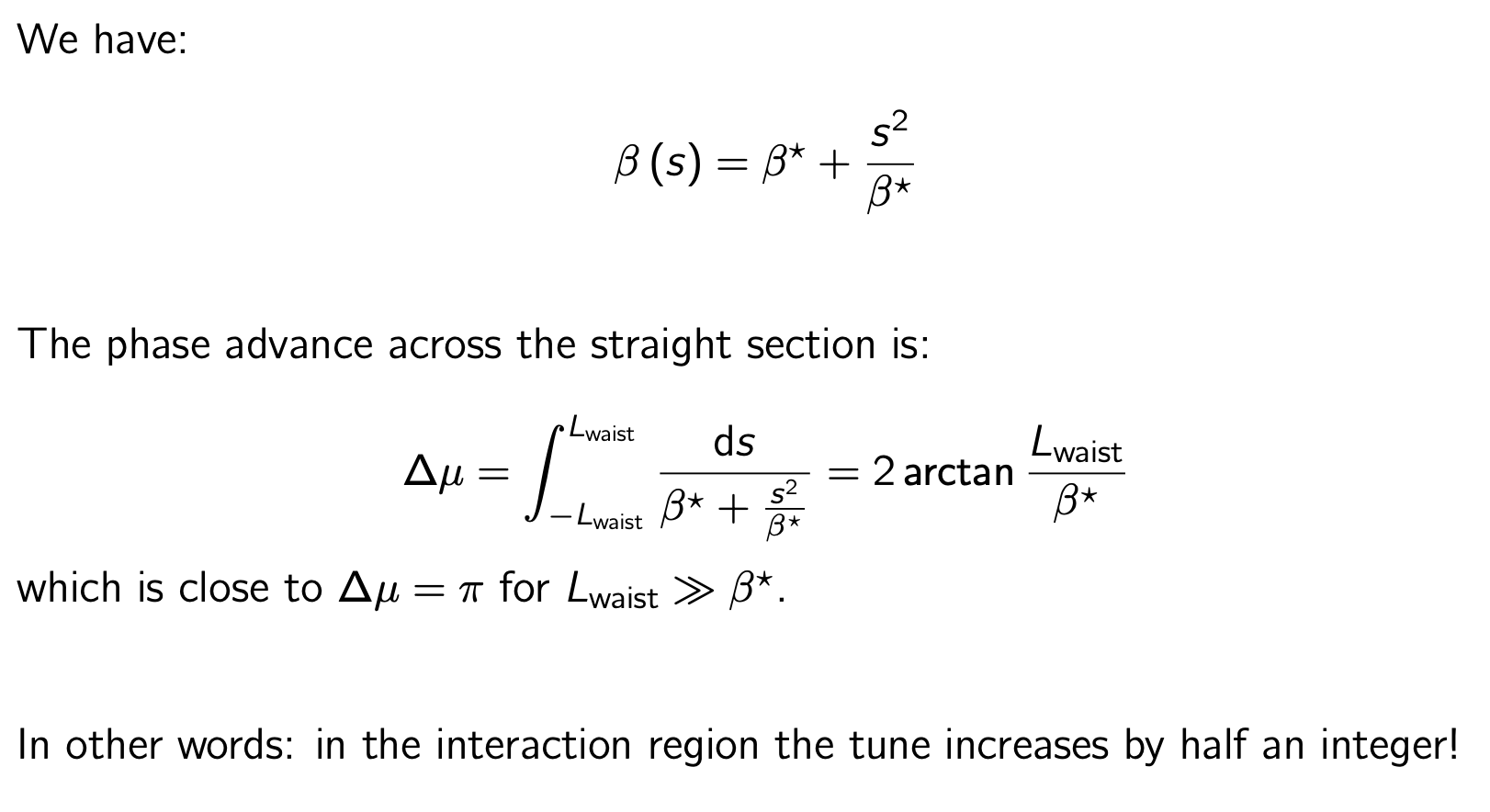 Crossing angle
The crossing bumps are created by dedicated dipole magnets
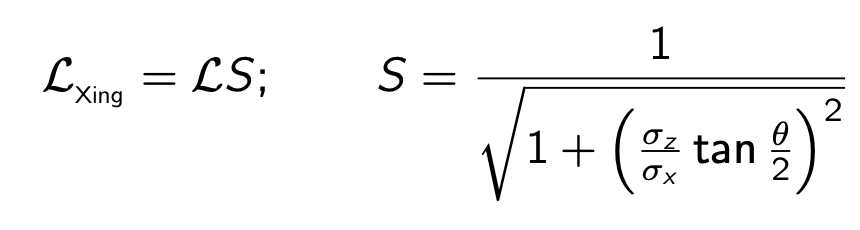 Increased crossing angle implies luminosity reduction!
Beam separation
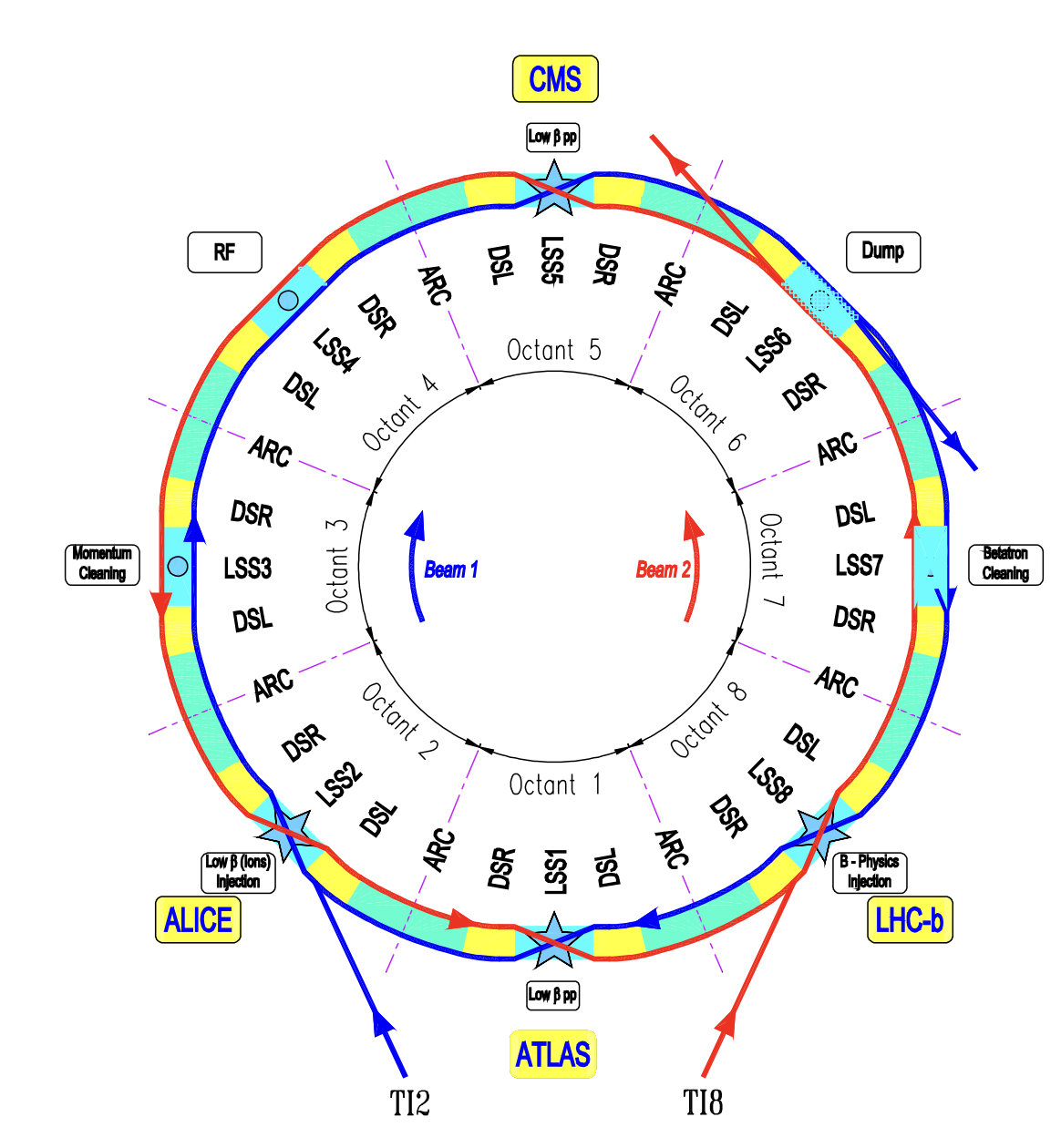 The two beams need to be separated ”quickly” to avoid additional long-range beam-beam encounters
In the case of high-energy e-p colliders this beam separation is an important source of synchrotron radiation, close to the detector
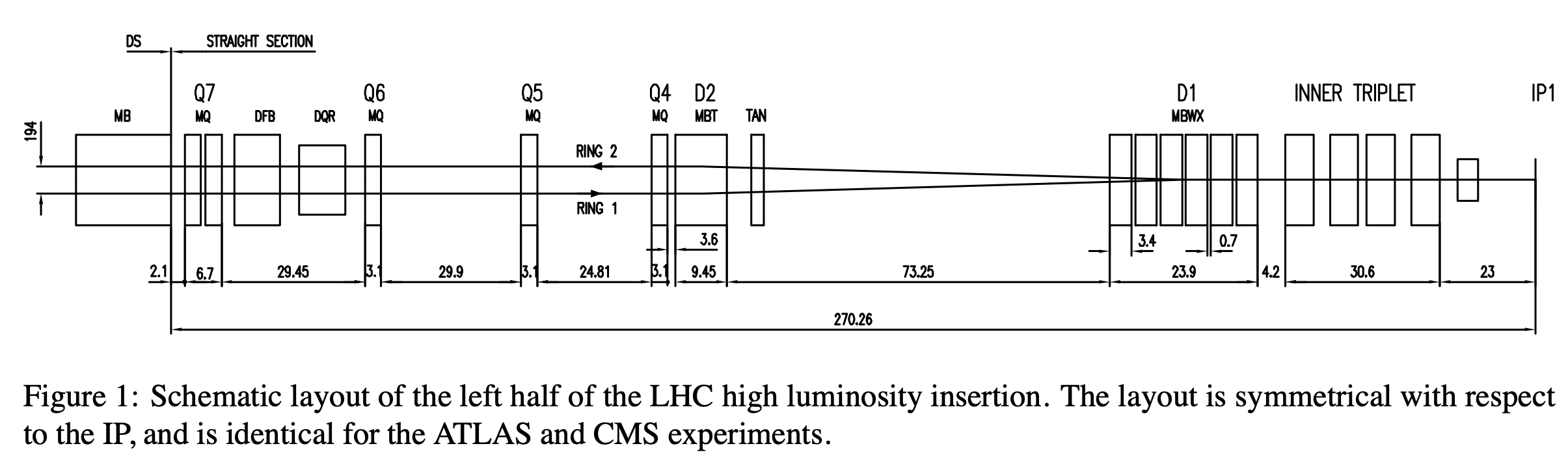 Beam separation
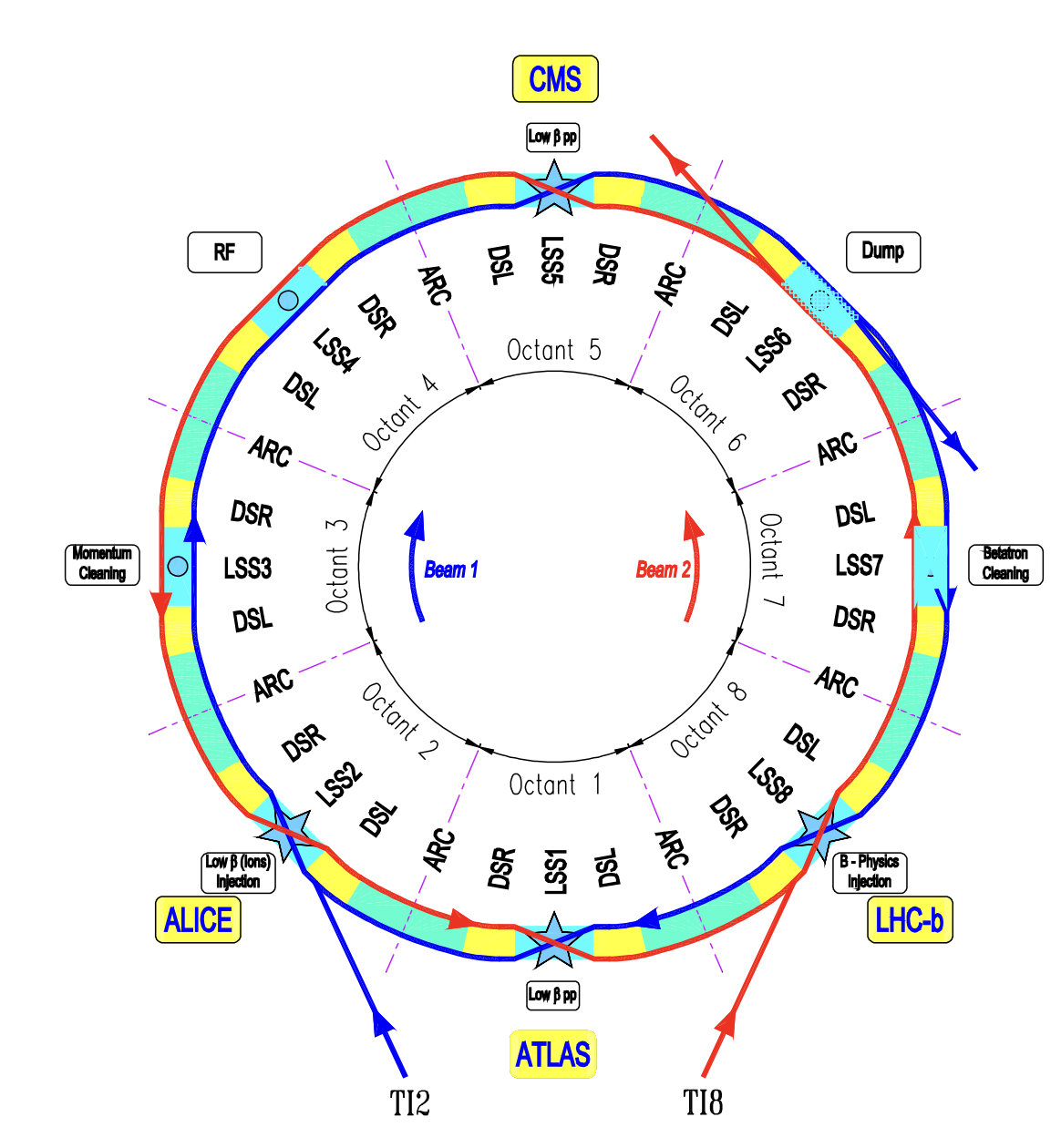 The two beams need to be separated ”quickly” to avoid additional long-range beam-beam encounters
In the case of high-energy e-p colliders this beam separation is an important source of synchrotron radiation, close to the detector
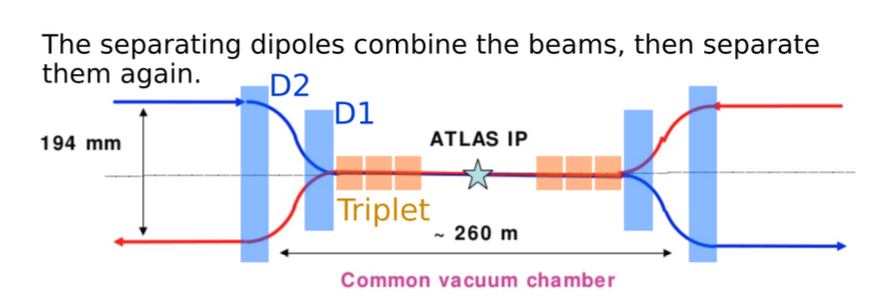 Beam recombination, crossing bumps and separation bumps ?!
Separation and recombination dipoles basically “send each beam to its own beam pipe”
However, in the common beam pipe the beams should not overlap, this created the need for the crossing angle bumps, generated by dedicated dipole magnets
What if the beams should not collide?
Separation bumps are created by an additional set of dipoles!
Putting it together
A drift space is reserved to house the particle detector
The insertion is built (anti-)symmetrically around that drift space
The collisions take place at the center of the drift space: the interaction point (IP)
Beta is minimized at the IP, the beta value at the IP is called “beta*”
This implies that alpha is zero at the IP!
A quadrupole doublet or triplet is placed on each side of the IP, at a distance called “L*”
Ideally L* should be minimized (why?) but experimental physicists fancy large detectors
That doublet or triplet “intercepts” the highly diverging beams as close as possible to the IP so that the beam size remains “under control”
Beta values at the triplet/doublet can reach very large values (kilometers!)
Separation and recombination dipoles are added to the insertion
Additional quadrupoles are used to match the mini-beta insertion to the rest of the lattice
Putting it together
The LHC low-beta interaction regions
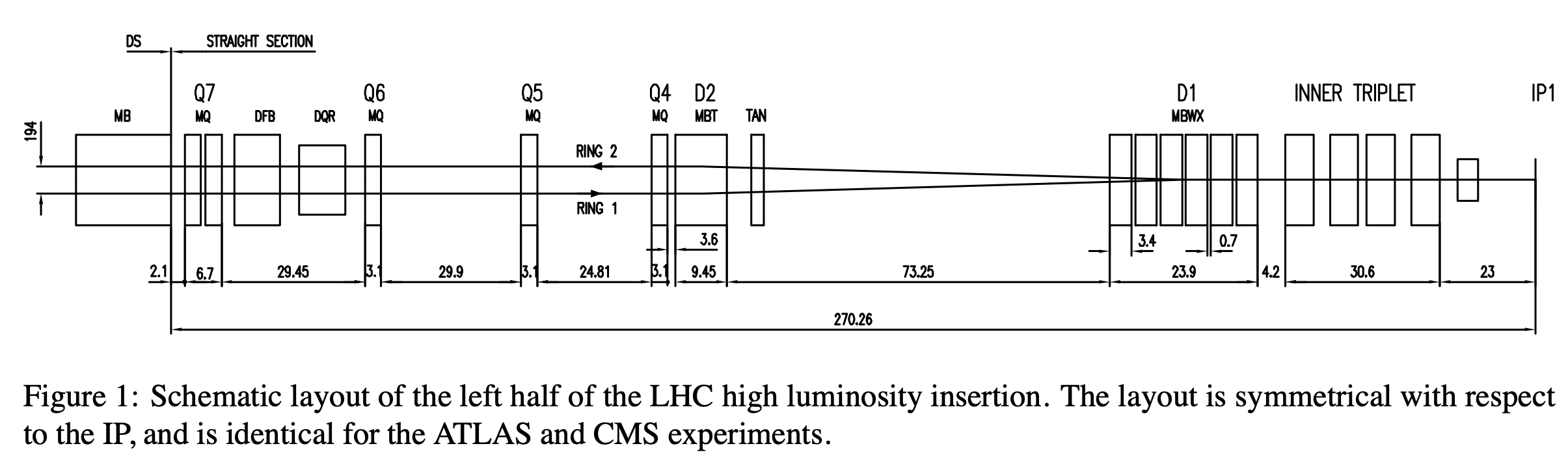 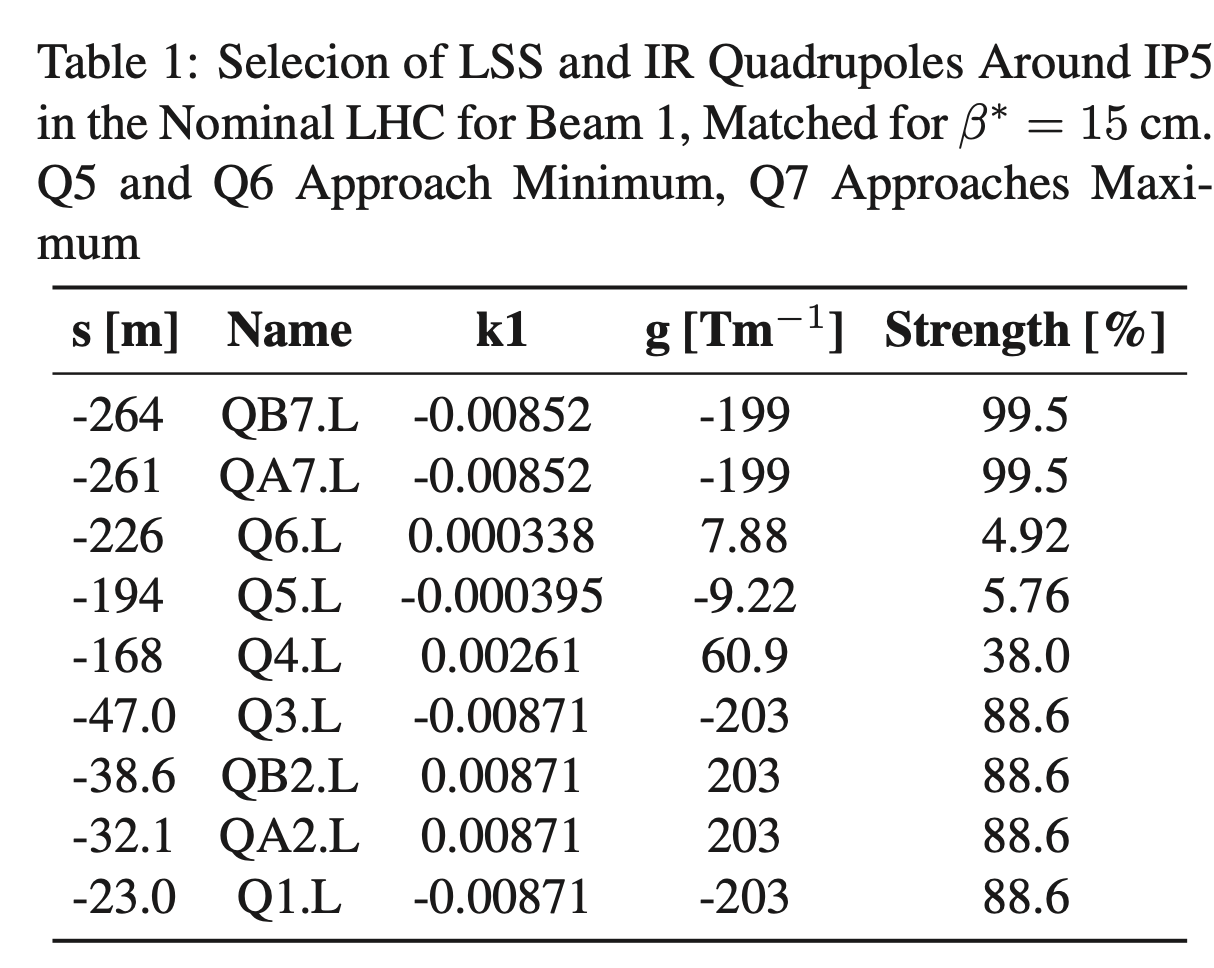 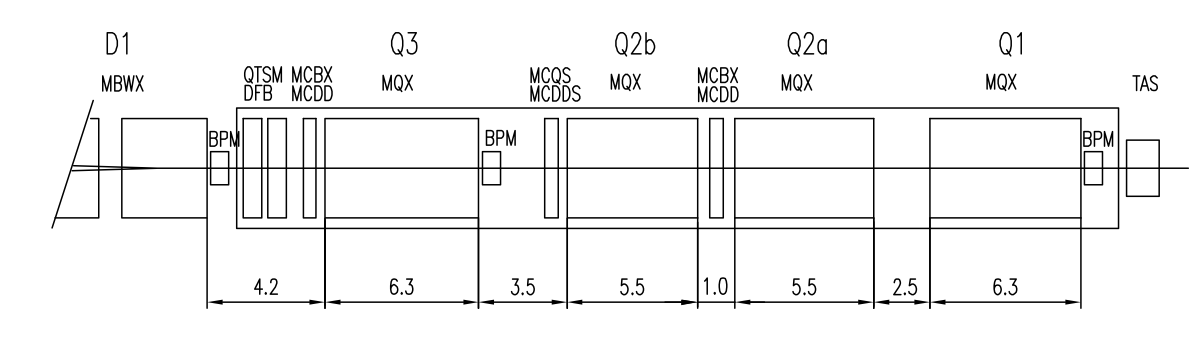 The LHC low-beta interaction regions
Anything else or is it already complicated enough?
Please implement all the constraints while at the same time remaining infinitely flexible so that we can implement all sorts of new ideas (and constraints) in a couple years!
Chromaticity correction
Corrections of higher-order errors and imperfections 
What about injection and ramp? Not only flat-top collision!
What are the main limitations, why can’t we reach even smaller beta* values and thus gain in luminosity?
The issue is beta max!
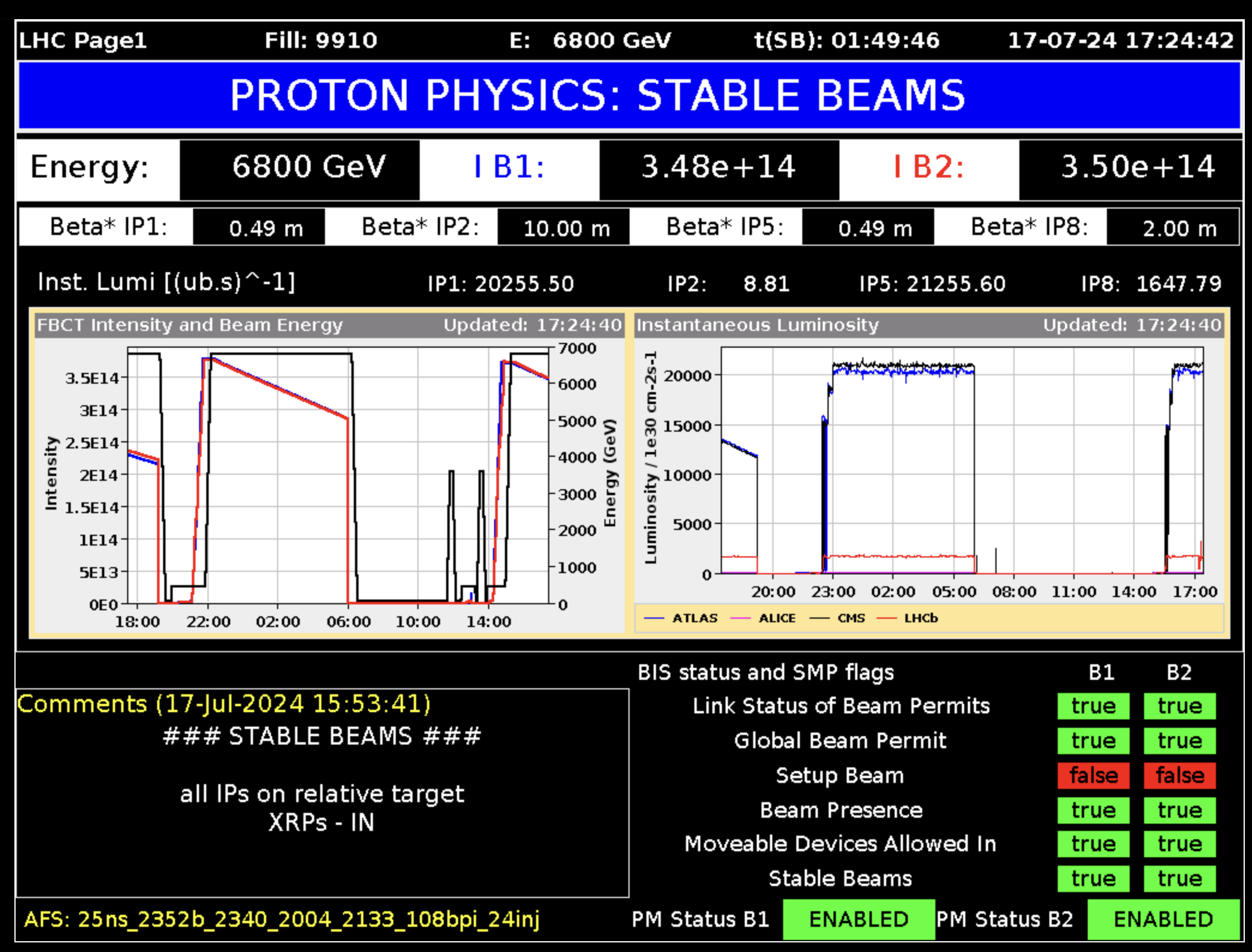 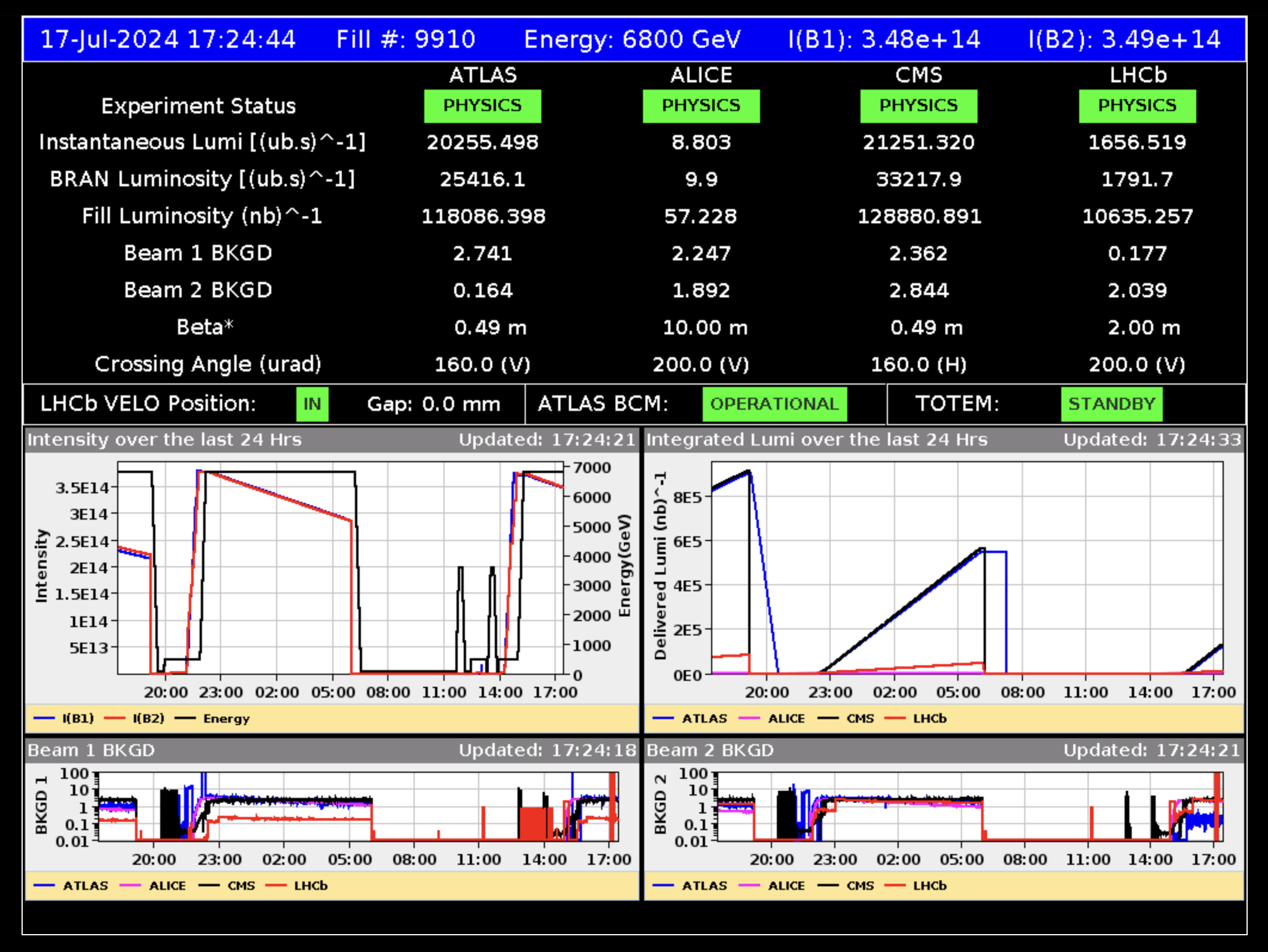 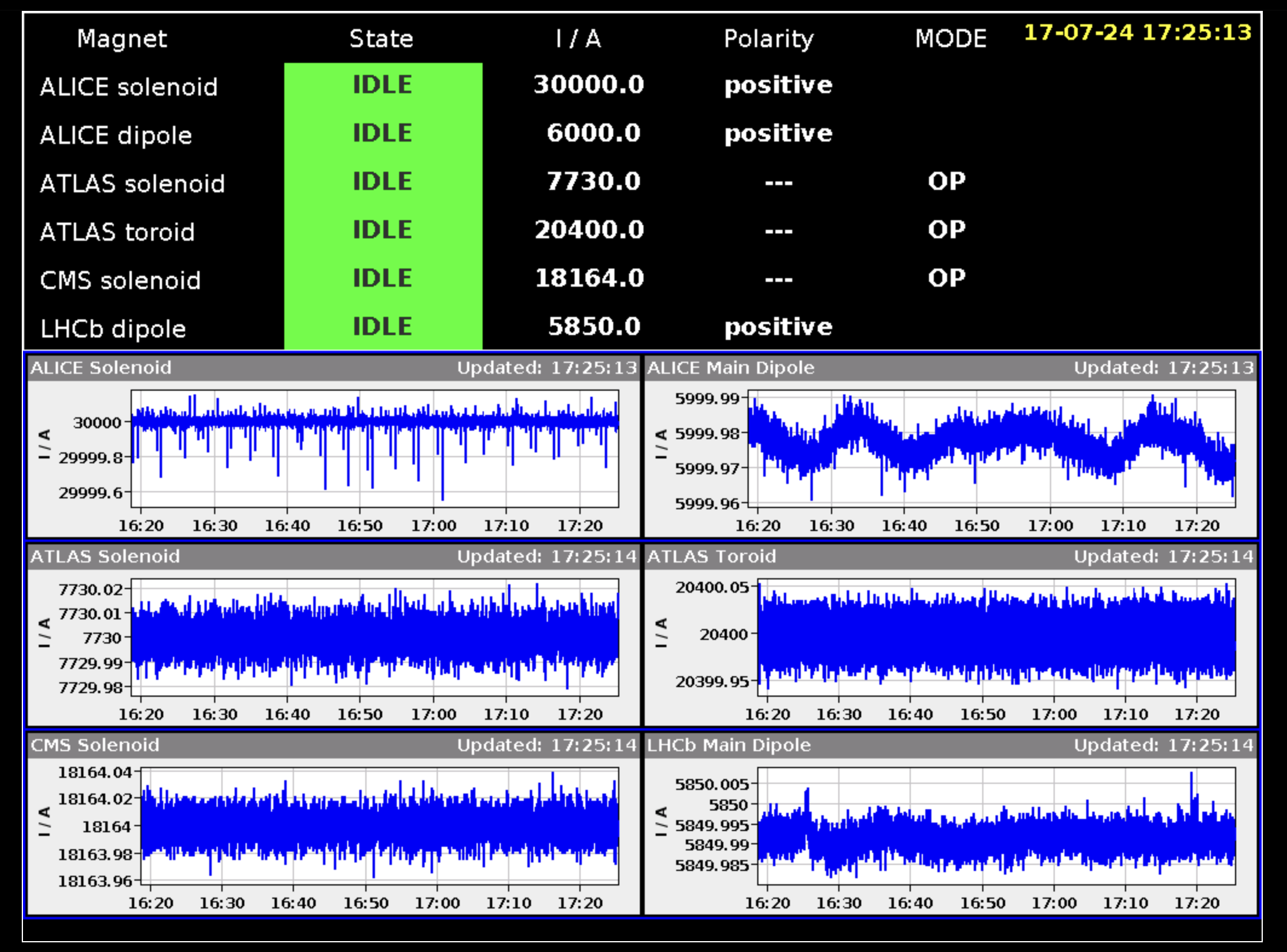 In practice
Calculate the optics of the dispersion suppressor, which should already be matched to the arc lattice
But start from the IP and pick your target beta* 
Install a triplet or doublet and consider the constraints in term of gradient and aperture, “bring the beams under control”
Introduce additional quadrupoles to match towards the DS+Arc
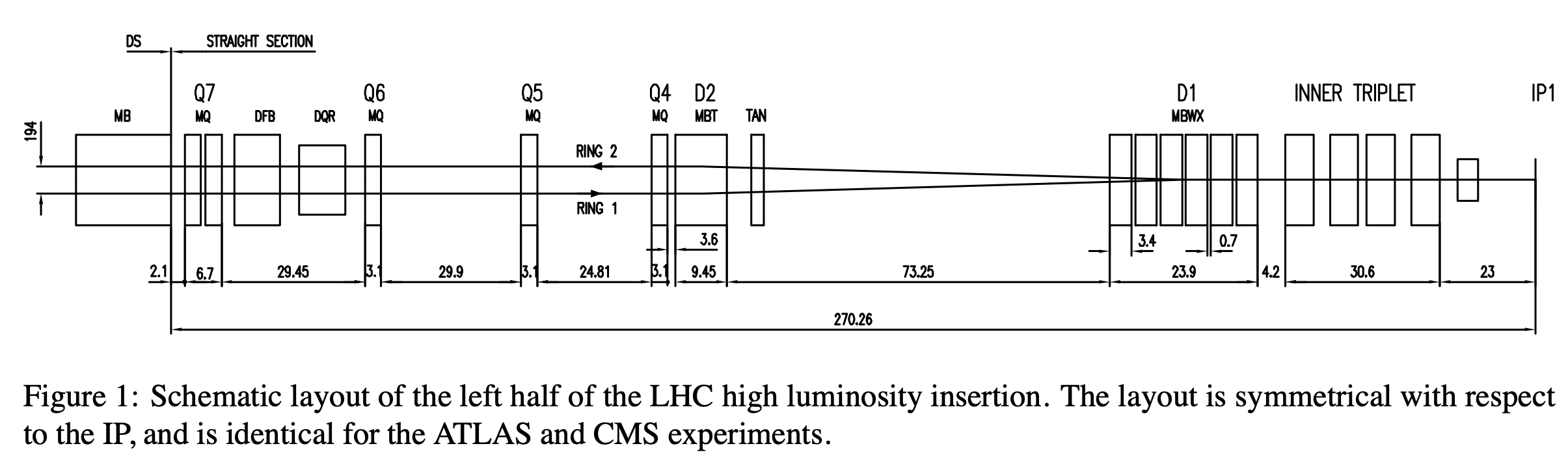